MOE SAFETY CERTER
การประชุมและการปฏิบัติงานในการบริหารความปลอดภัยสถานศึกษาวิทยาลัยสารพัดช่างพิษณุโลก
โดย คณะทำงานวิทยาลัยสารพัดช่างพิษณุโลก
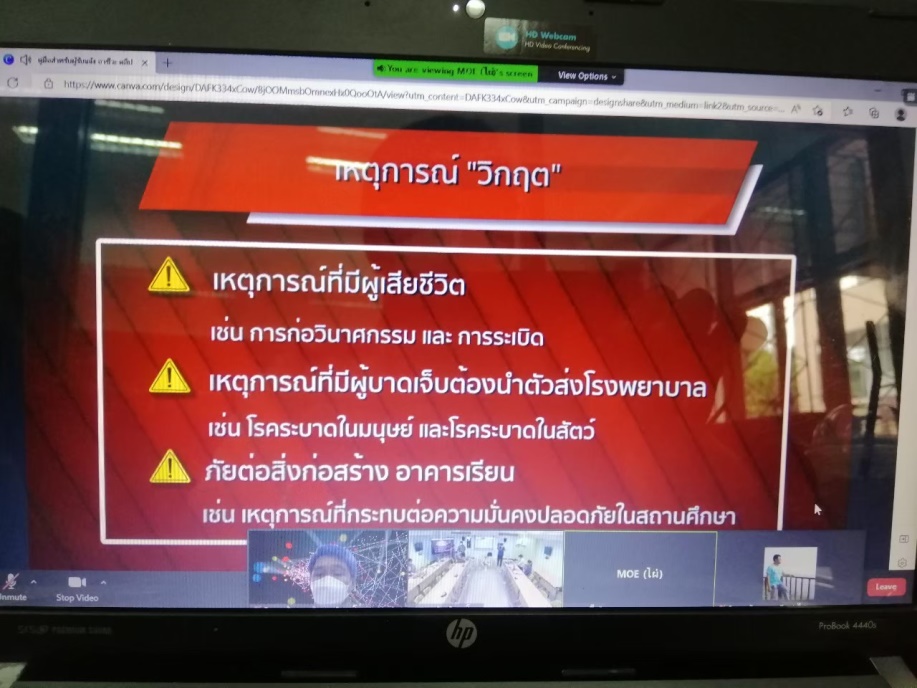 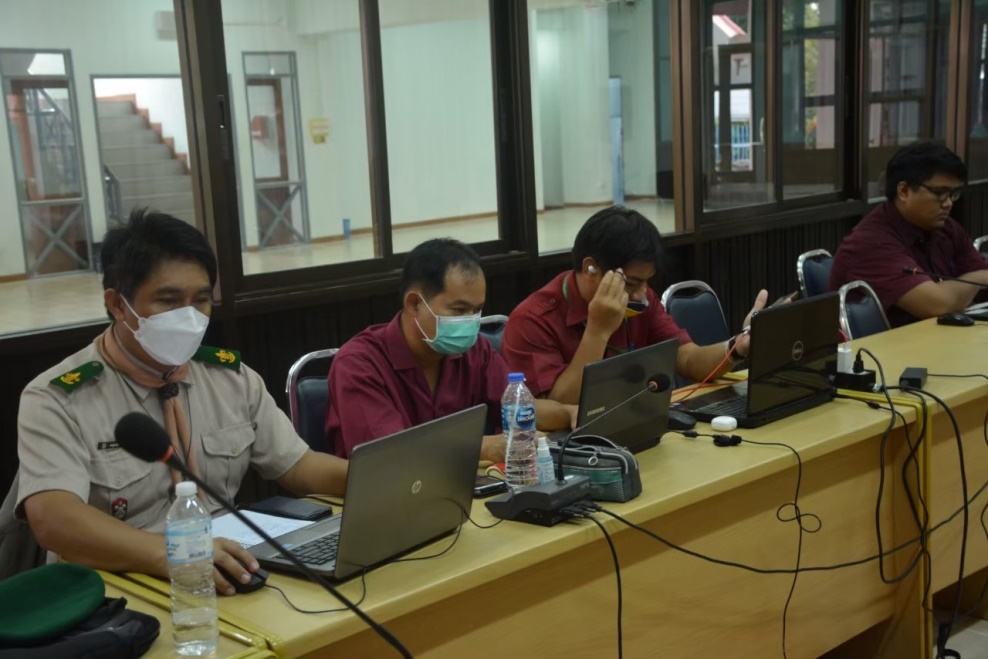 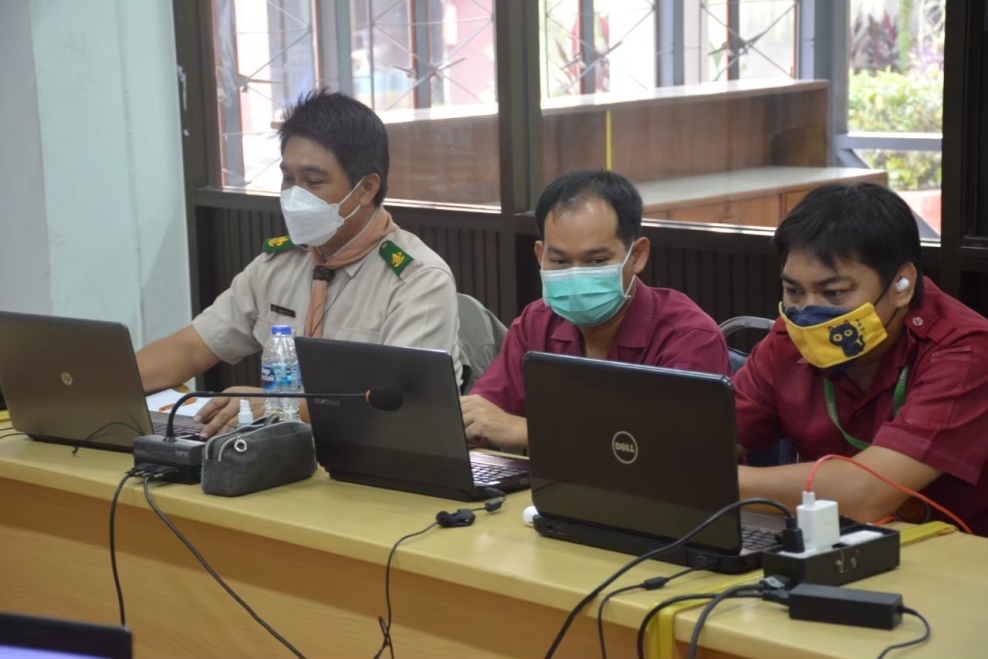 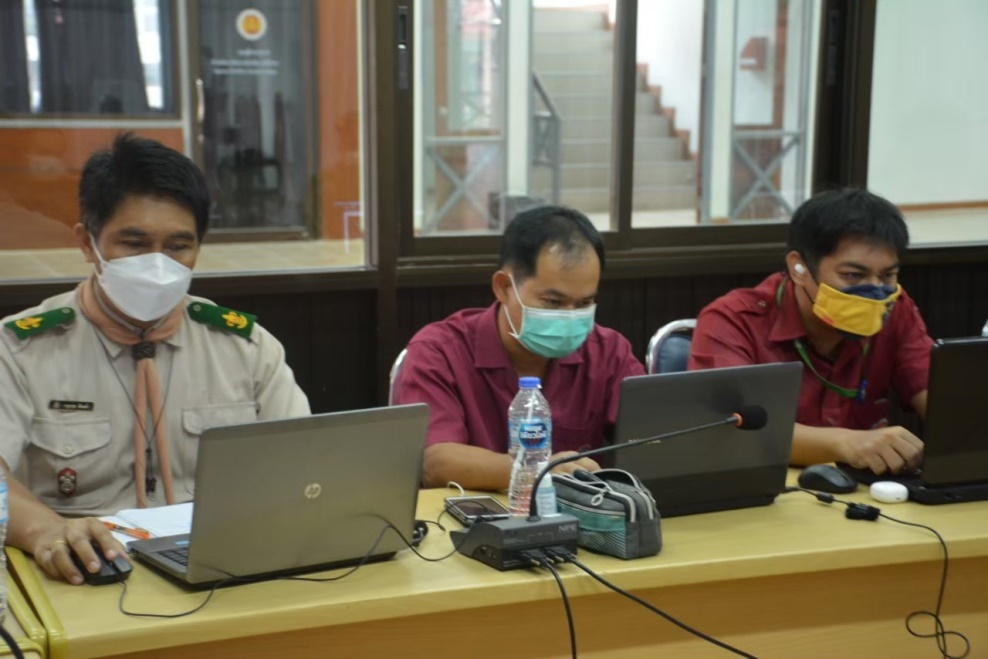 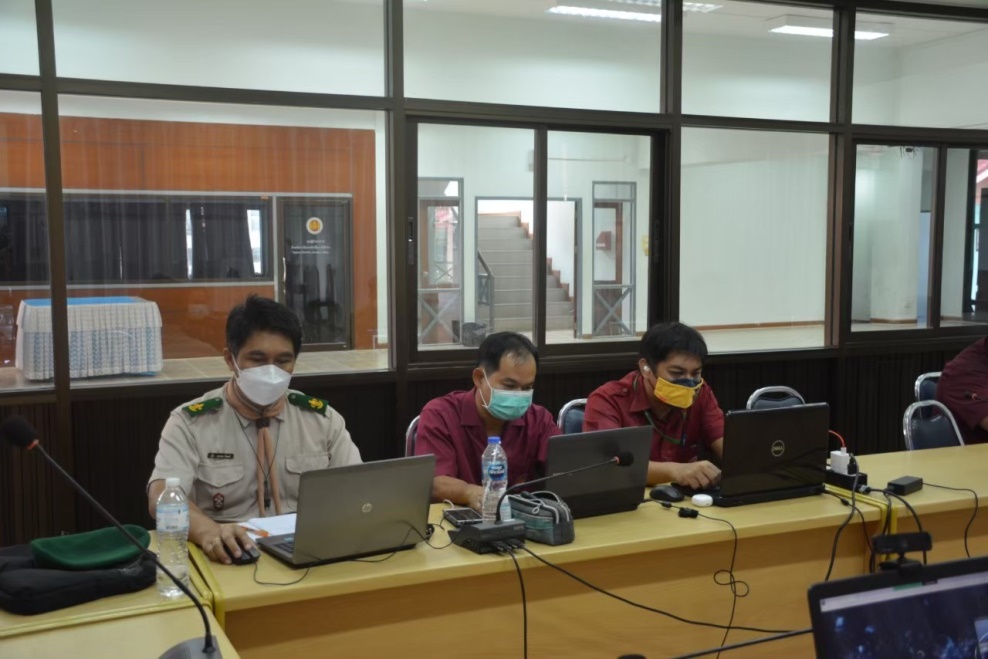 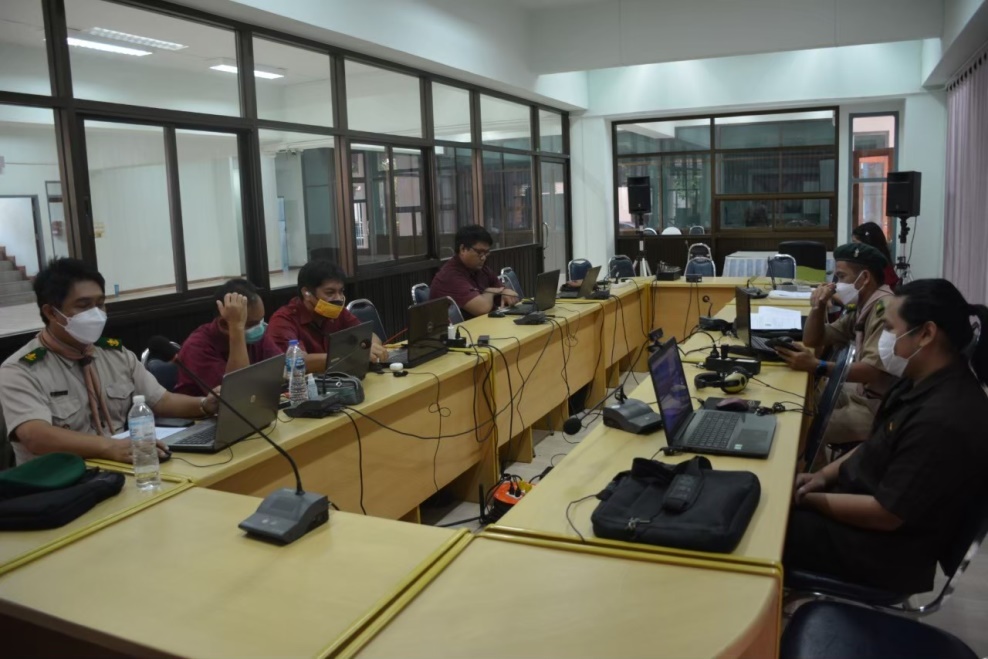 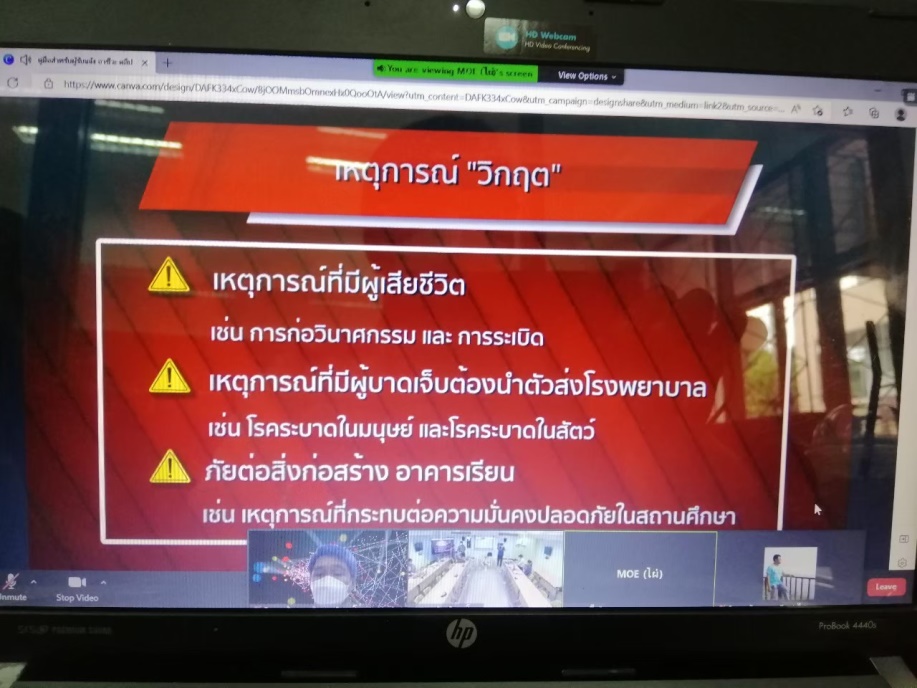 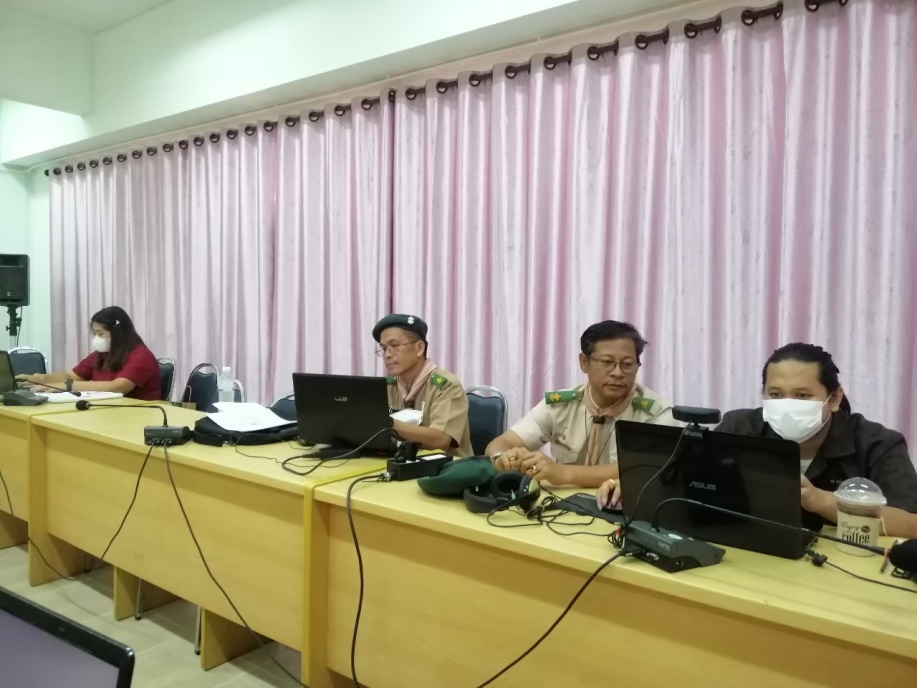 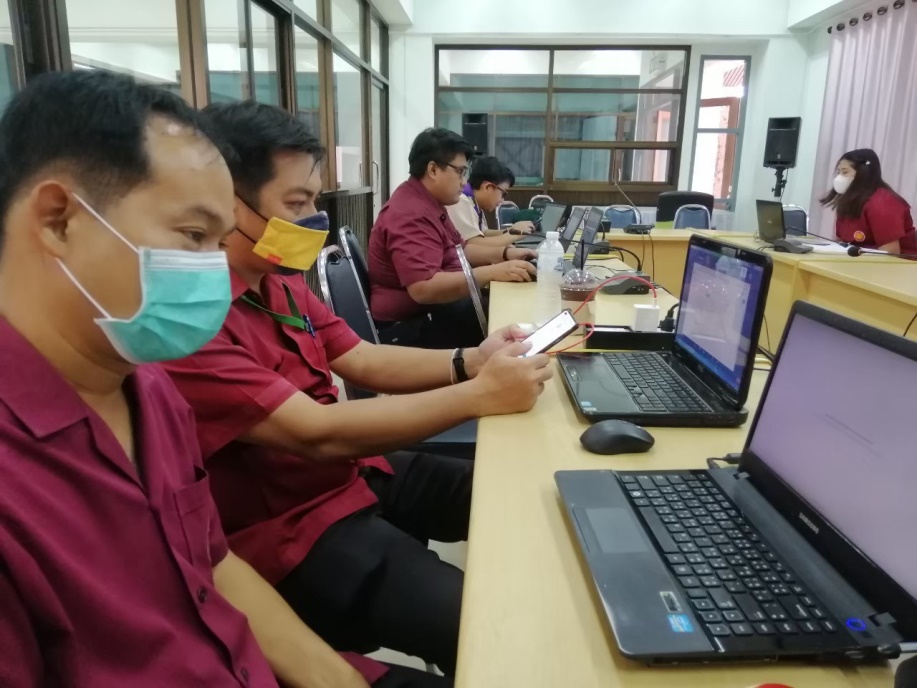 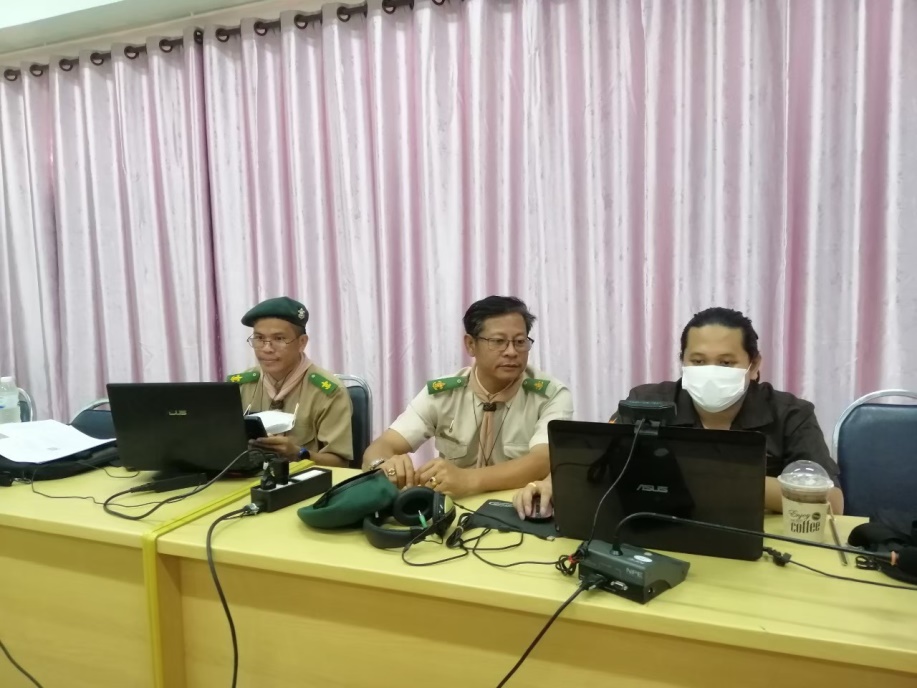 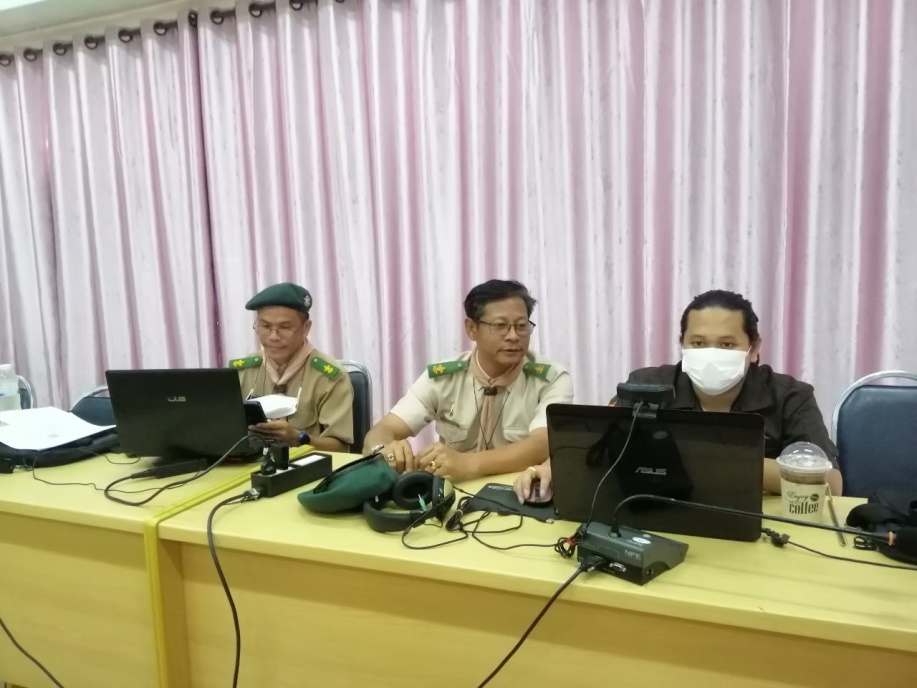 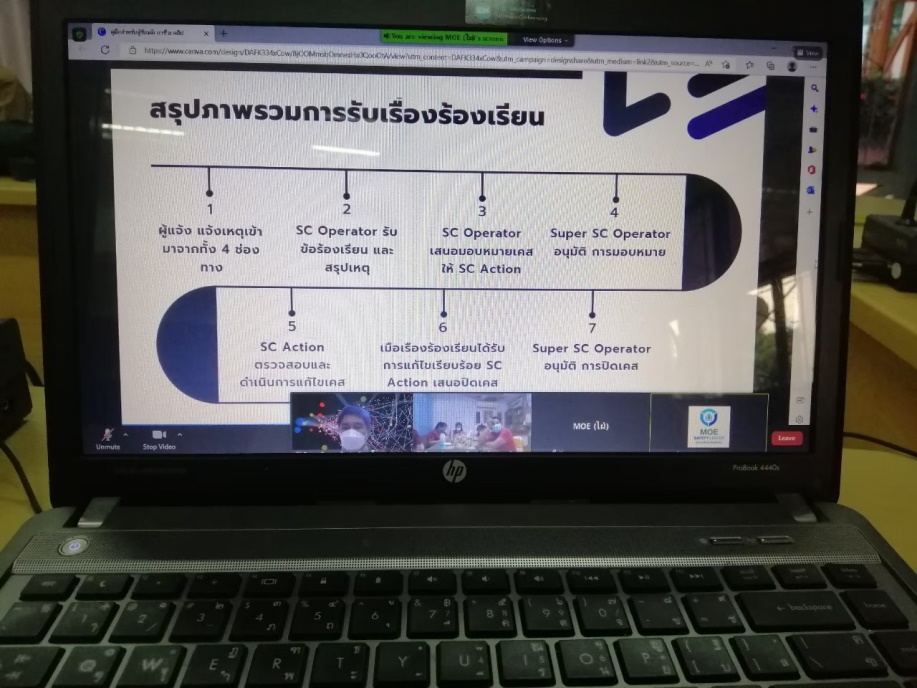 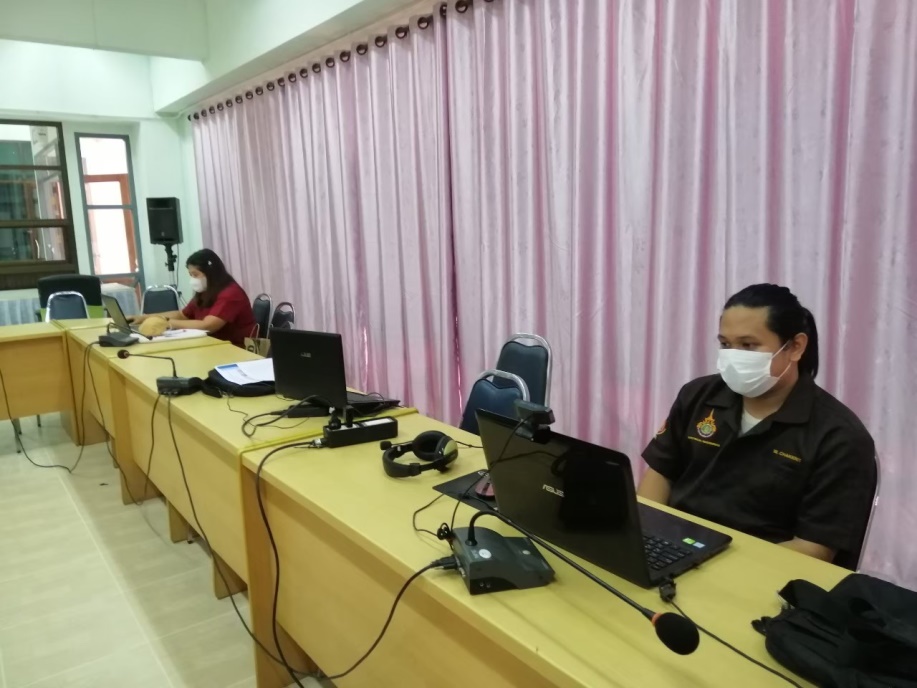 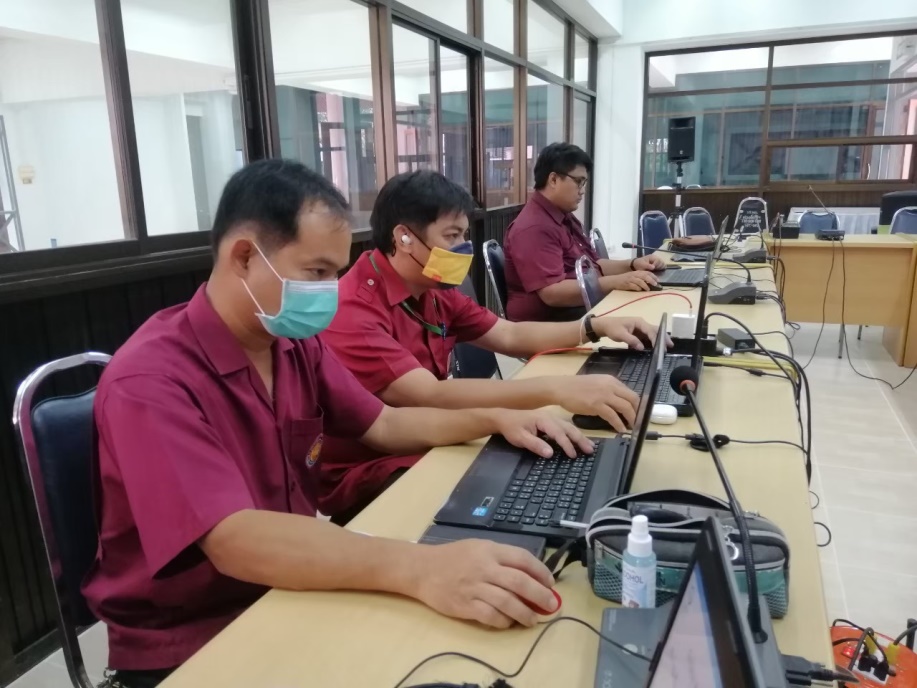 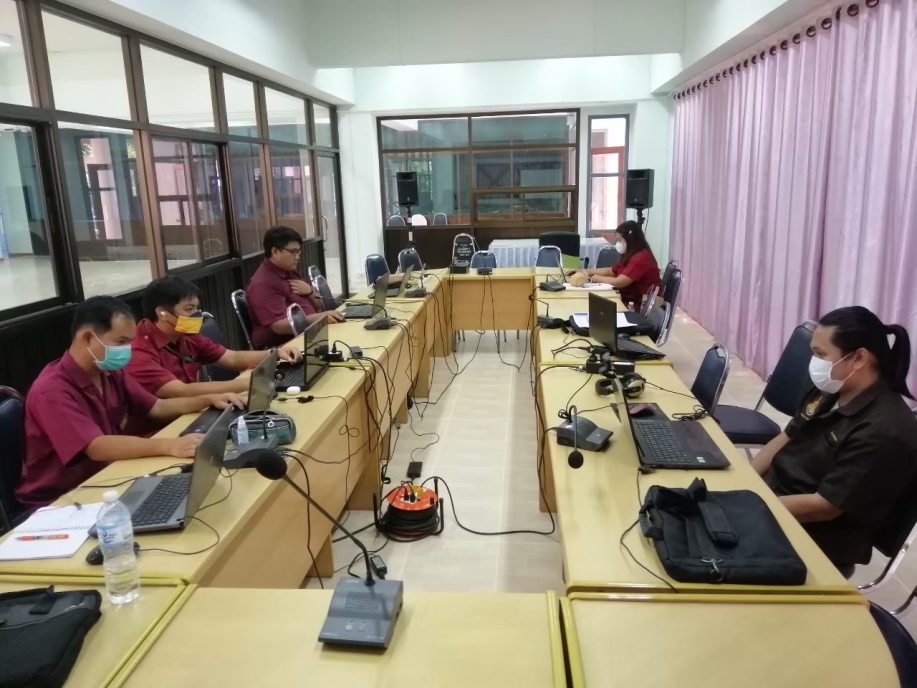 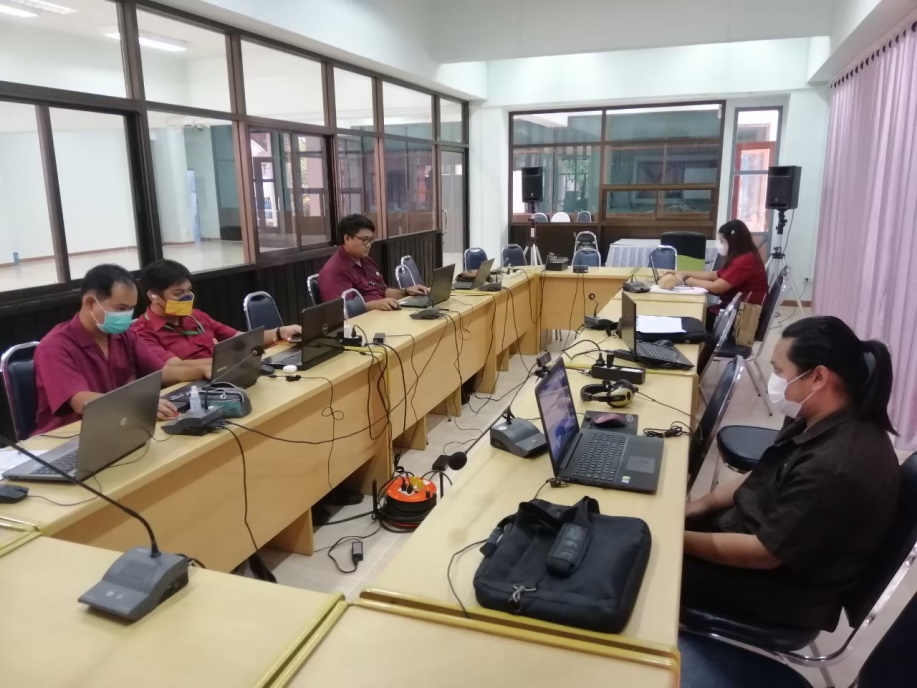 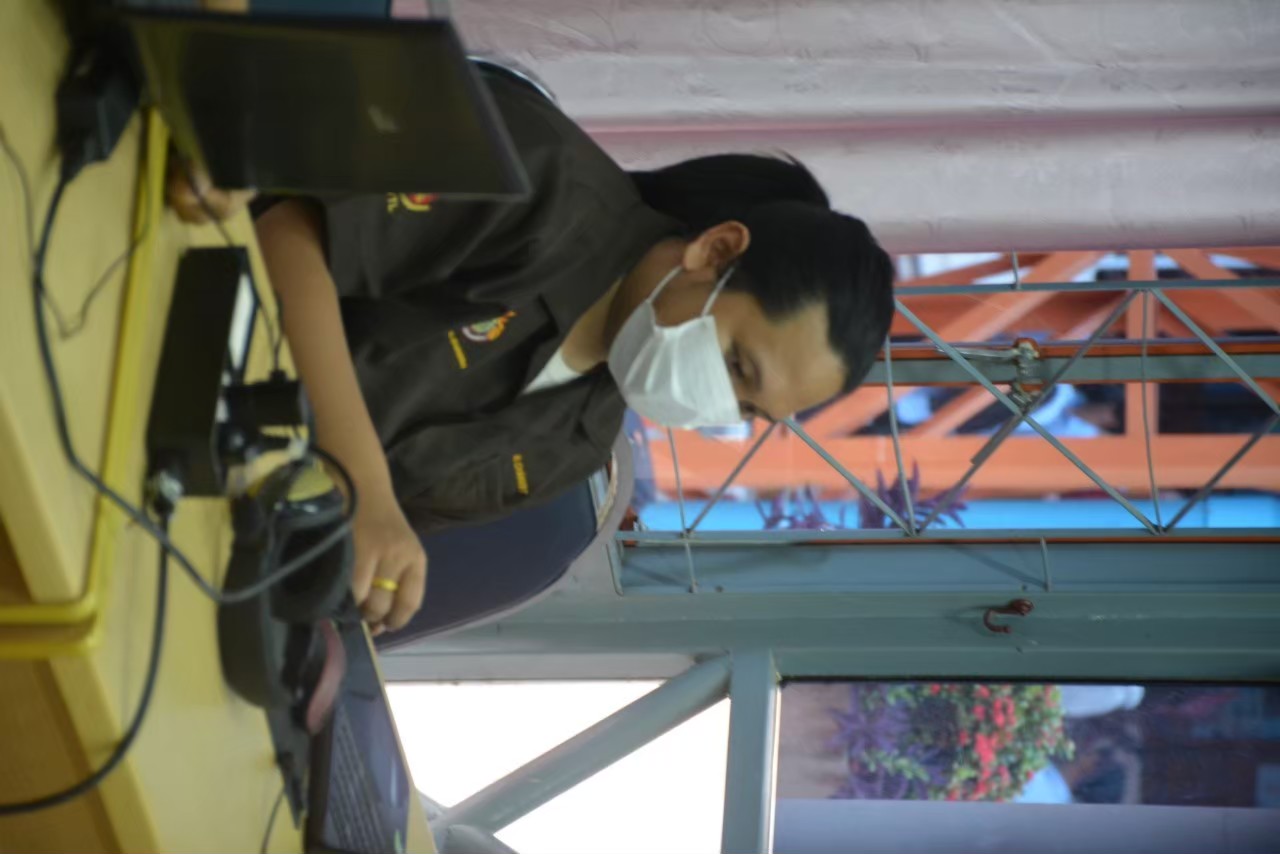 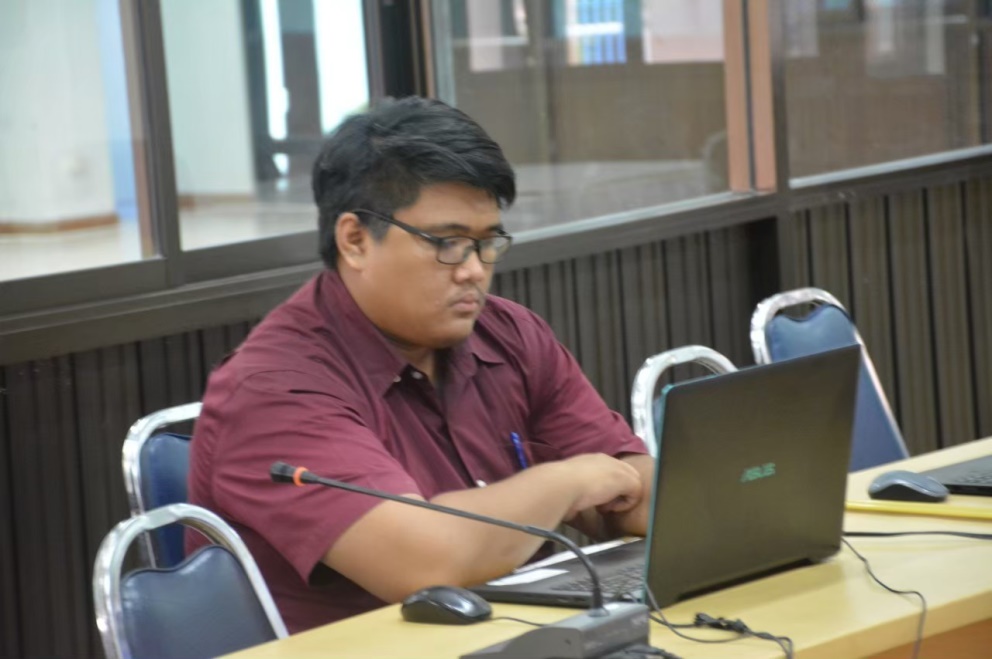 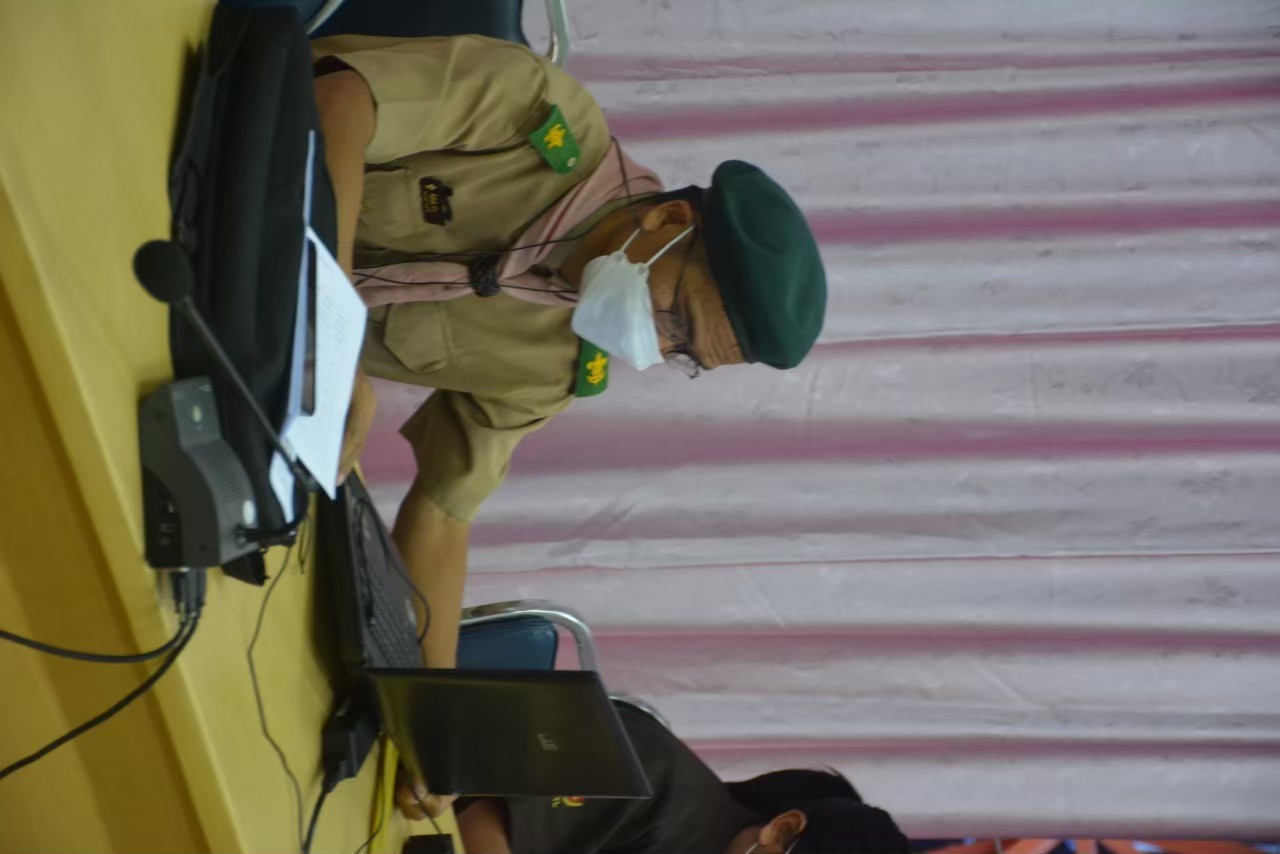 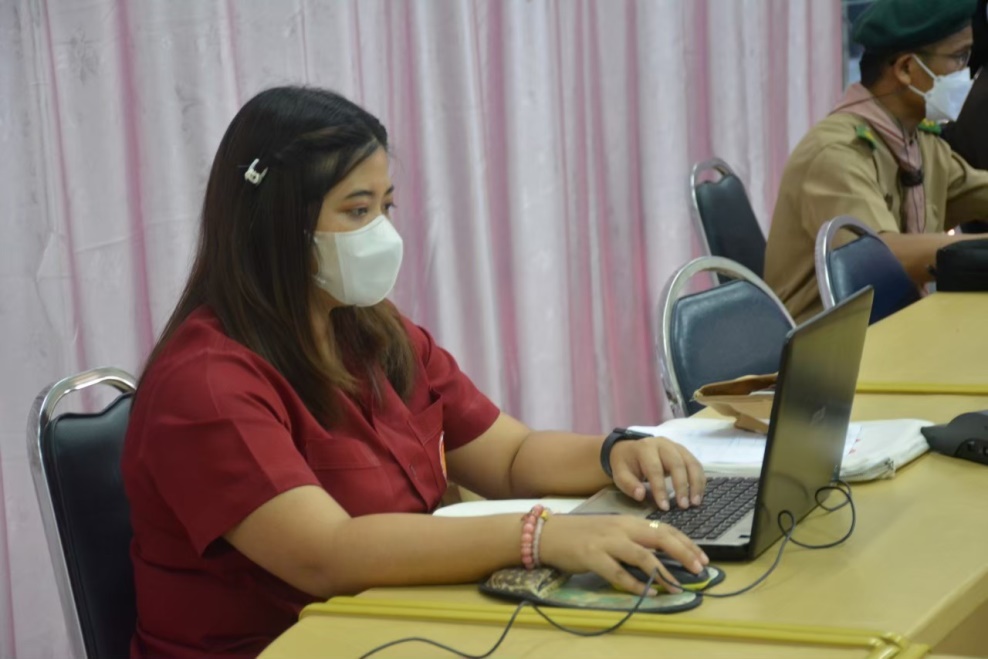